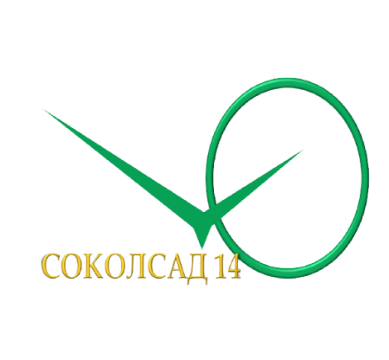 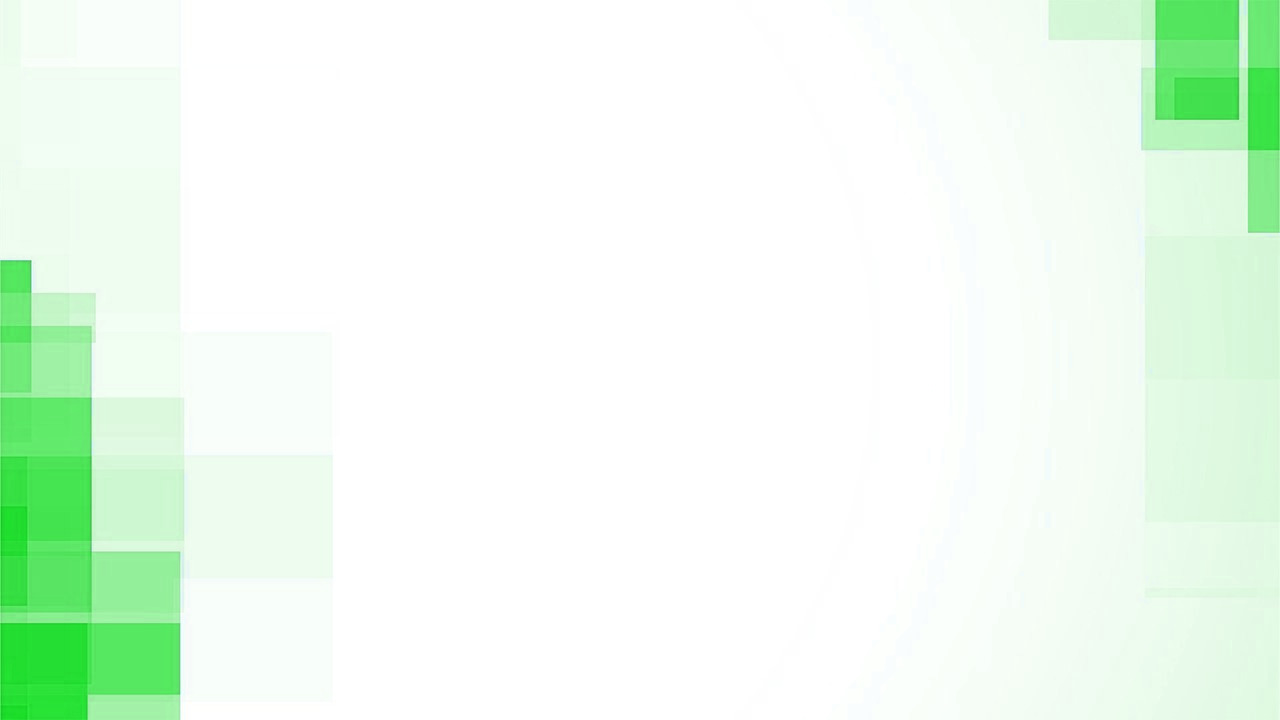 Муниципальное автономное дошкольное образовательное учреждение
детский сад № 14 г. Липецка
Развитие связной речи
 у дошкольников
 от 4 до 8 лет


УЧИТЕЛЬ-ЛОГОПЕД 
Шарапова Л.П.
 2021г.
Развитие связной речиу дошкольников
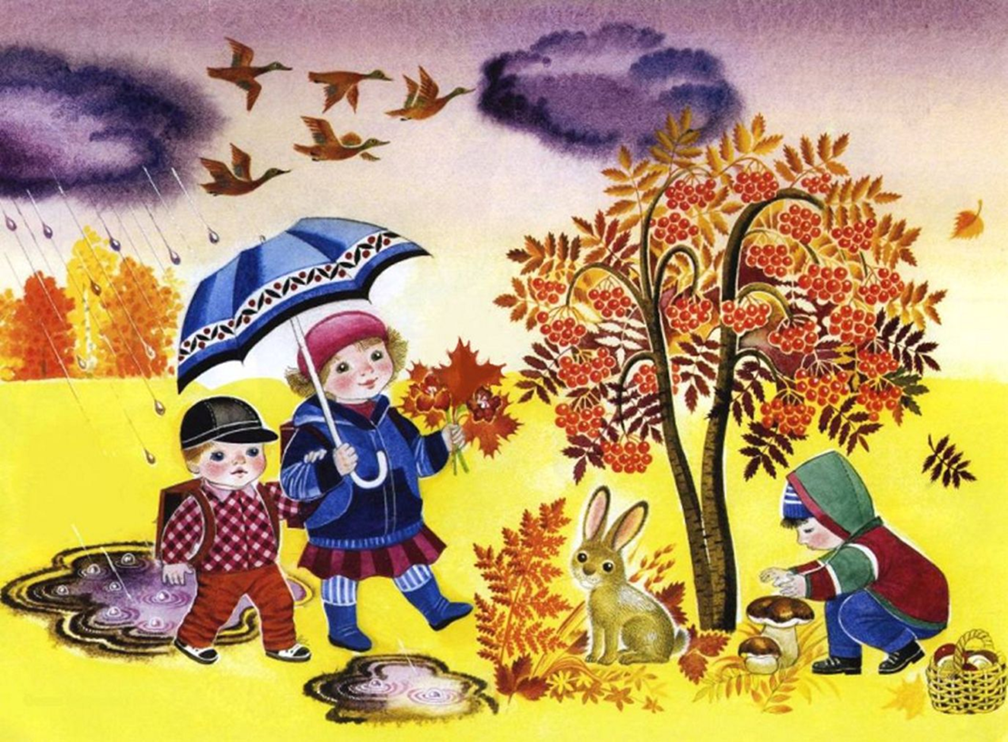 Связная речь
Связная речь - смысловое развернутое высказывание, обеспечивающее общение и взаимопонимание
Связная речь - процесс, деятельность говорящего
Продукт, результат деятельности, текст, высказывание
Формы связной речи
Развитие диалогической речи
Требования к диалогической речи
Признаки монологического высказывания
Для достижения связности речи необходим ряд умений:
Связные высказывания
Приемы обучения рассказыванию
Пересказ литературных произведений
Требования к пересказам
Методические приемы обучения пересказу, обеспечивающие:
Рассказывание по игрушкам
Виды игрушек
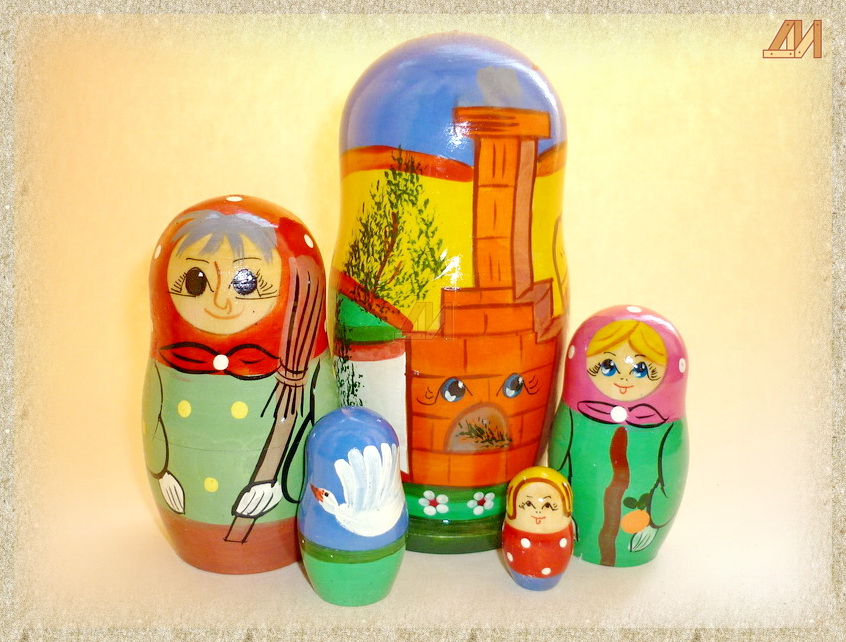 Виды занятий по игрушкам
Рассказывание по картине
Требования к отбору картин
Этапы обучении детей рассказываниюпо картине
Рассказывание по картине(младший возраст)
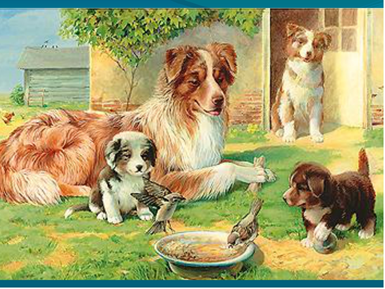 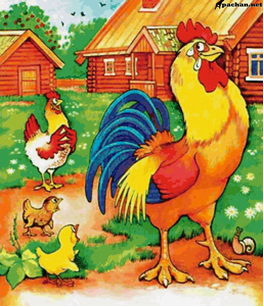 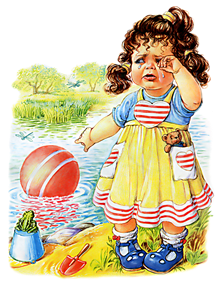 Рассказывание по картине(средний возраст)
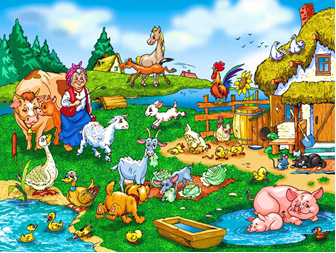 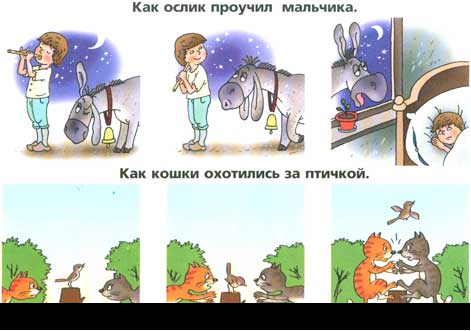 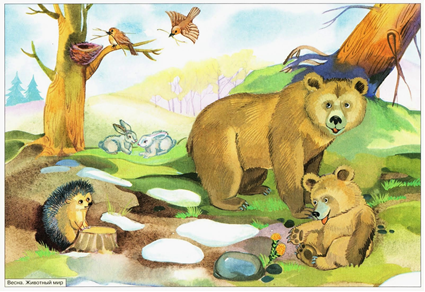 Рассказывание по картине(старший возраст)
Рассказывание по картине(старший возраст)
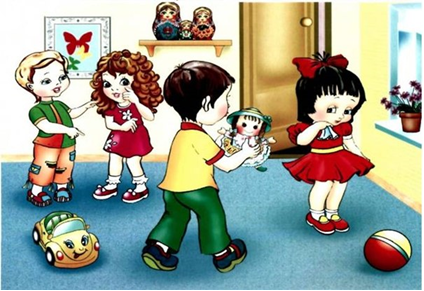 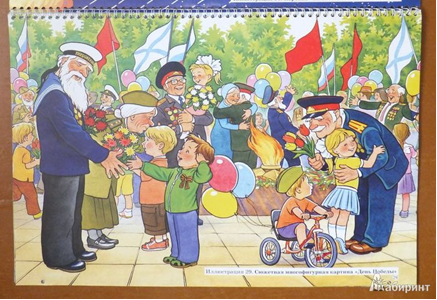 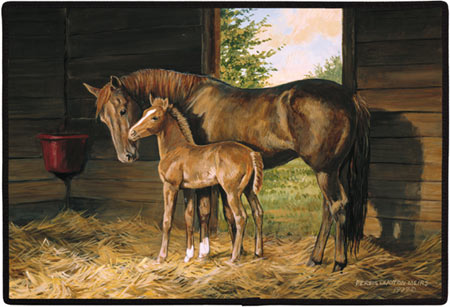 Рассказывание по картине(старший возраст)
план в виде вопросов и указаний
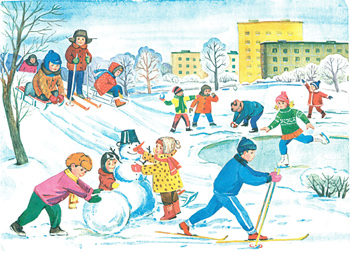 Построение рассказа по серии сюжетных картин
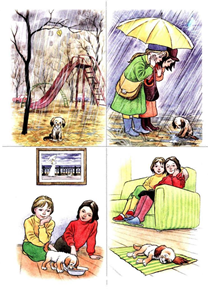 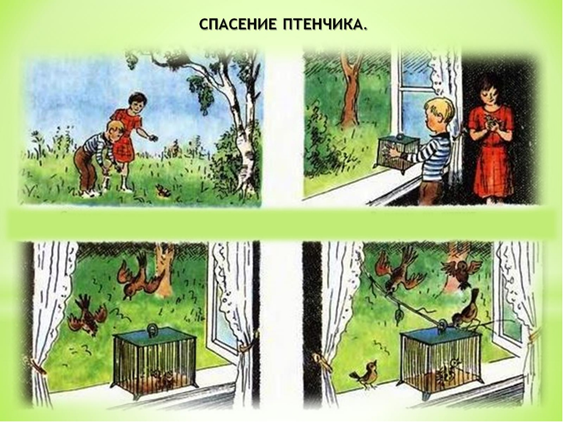 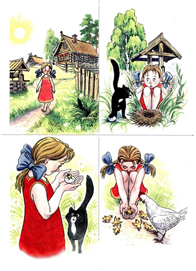 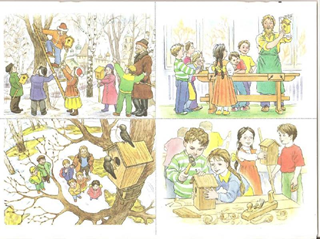 Составление рассказов и придумывание сказок по юмористическим картинкам
«Почему на картину весело смотреть?» или «Чем вас развеселила картина?»
Творческий рассказ-повествование
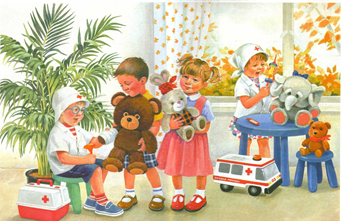 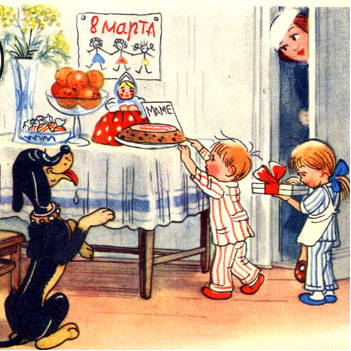 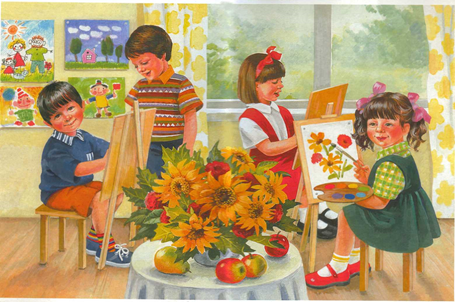 Рассказывание с использованием репродукций пейзажных картин и натюрмортов
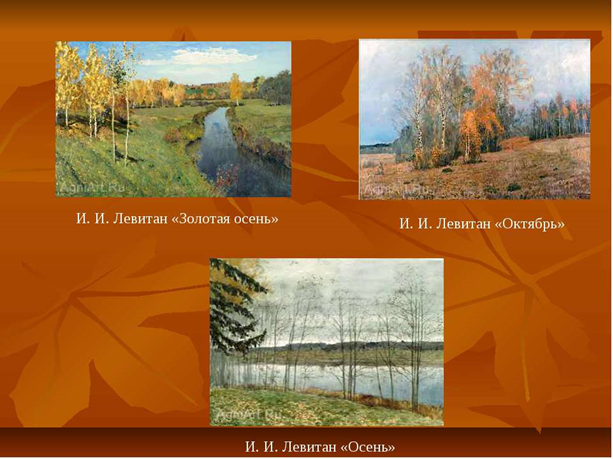 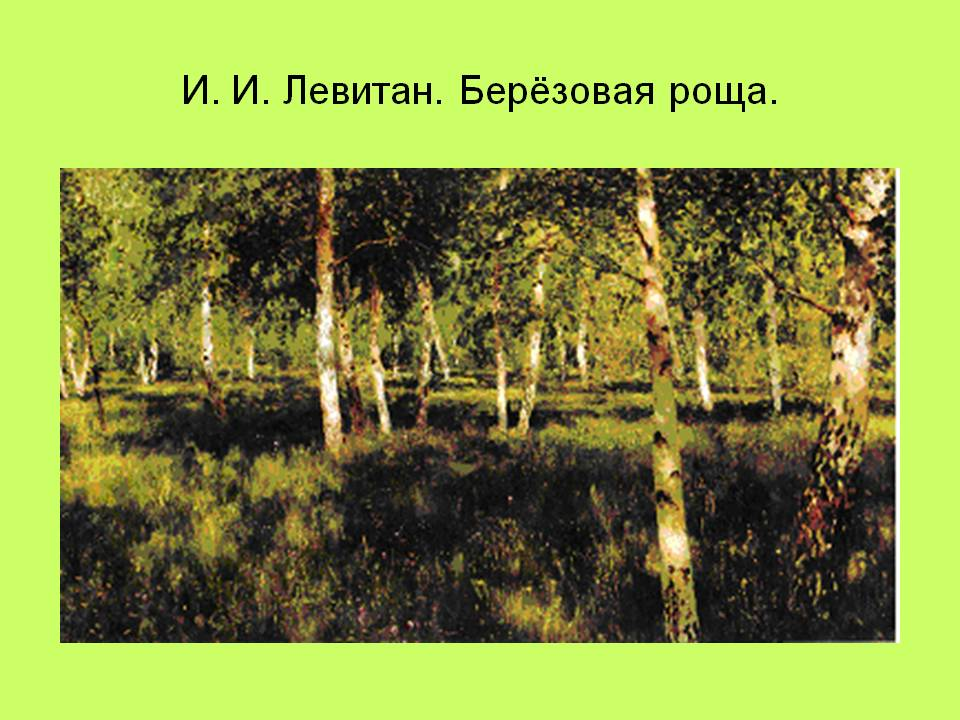 И. Шишкин «Утро в сосновом бору», «Сосновый лес», «Рубка леса»
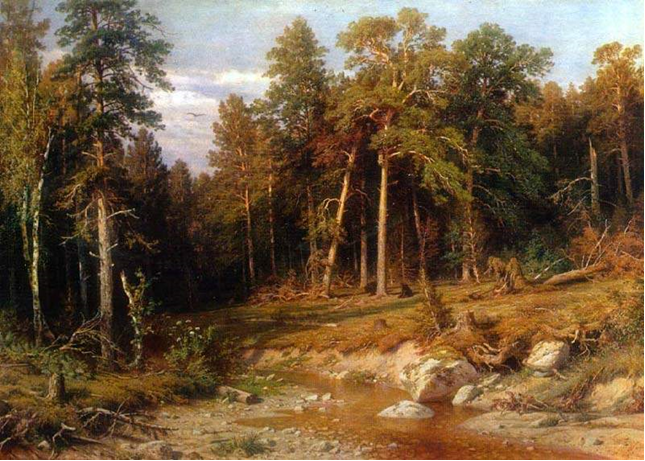 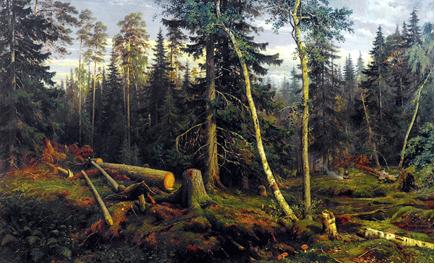 Натюрморт: К. Петров-Водкин «Черемуха в стакане», «Стакан и яблоневая ветка»; И. Машков «Рябинка», «Натюрморт с арбузом»; П. Кончаловский «Маки», «Сирень у окна»
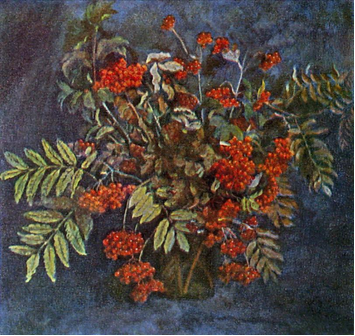 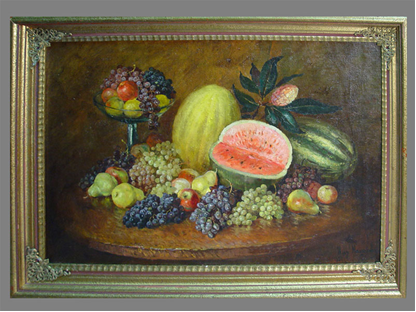 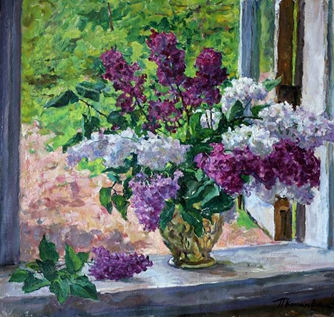 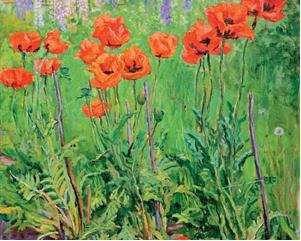 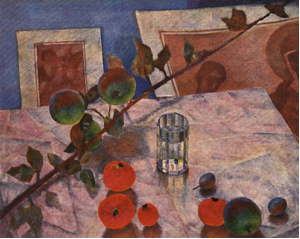 Рассматривание и описание натюрморта
«Сирень» И. Левитан
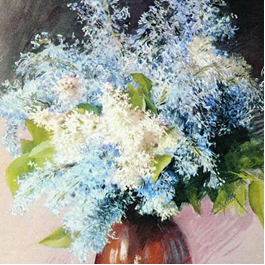 «Цветы» Д. Налбандян
Рассказывание из опыта
Рассказы из опыта можно разделить на два вида:
Вид рассказывания определяет прием обучения:
Творческое рассказывание
Этапы формирования детского художественного творчества
Тематика творческих рассказов
Виды творческих рассказов
Приемы обучения творческому рассказыванию
Обучение рассказыванию по готовым сюжетам
Придумывание рассказа на самостоятельно выбранную тему
Развитие словесного творчества детей под влиянием русской народной сказки
Описание природы
Связные высказывания типа рассуждений
Обучение высказываниям типа рассуждений
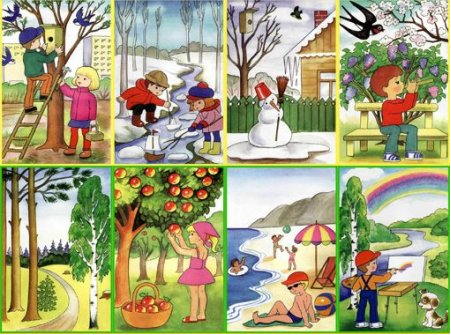 Обучение высказываниям типа рассуждений
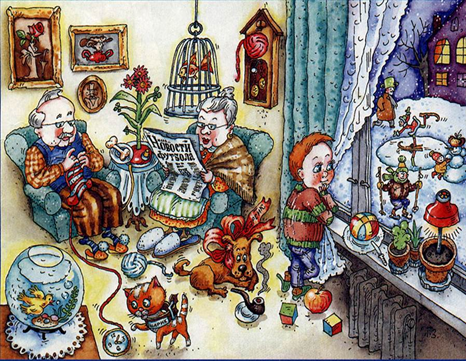 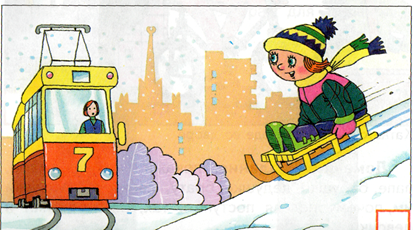 Обучение высказываниям типа рассуждений
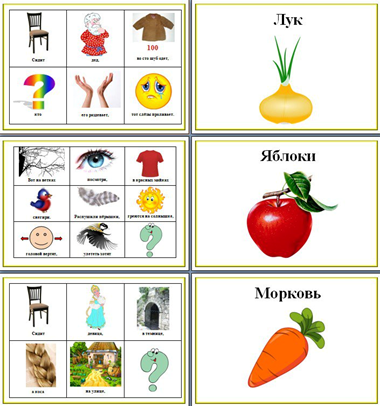 Обучение высказываниям типа рассуждений
Картины с проблемным сюжетом
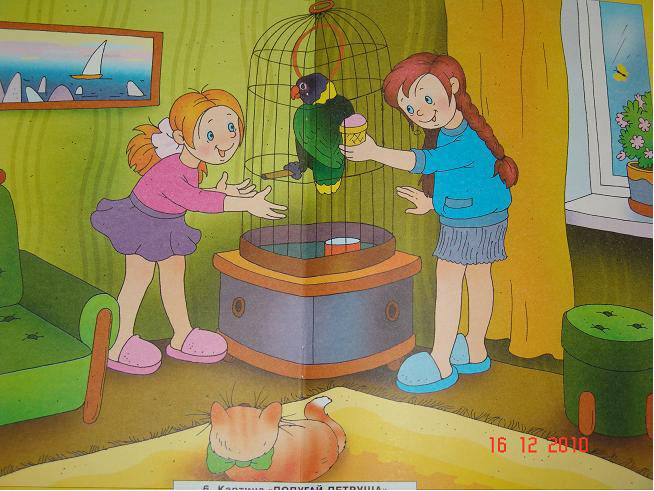 Творческих успехов!